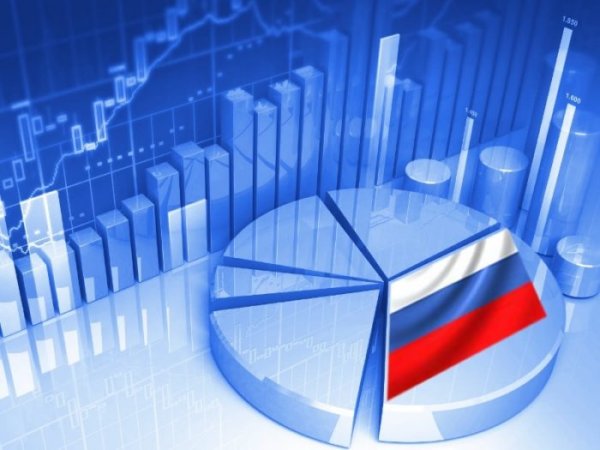 Урок-квест по теме 
«Формы предпринимательской деятельности»
АВТОР – РАЗРАБОТЧИК
Никитина Е.С.
Учитель обществознания 
гимназия №23 г.Краснодар
ЦЕЛИ УРОКА - КВЕСТА
ЗАДАЧИ УРОКА - КВЕСТА
СТРУКТУРА УРОКА-КВЕСТА
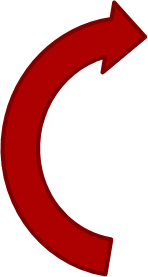 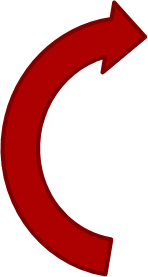 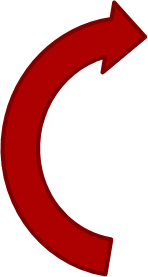 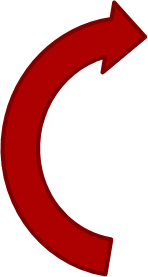 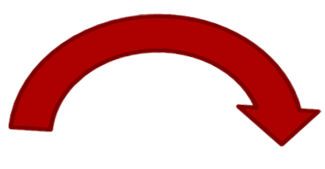 Работа в 4-х группах 
по 5 человек в каждой
Первый этап урока – квеста 
«Формы предпринимательской деятельности»
МОТИВАЦИОННЫЙ
Деловая притча «Создавай ветер»
Однажды ученик спросил Конфуция:
— Учитель, как мне заработать денег?  Как сделать так, чтобы у меня был постоянный источник дохода?
Учитель приказал ученику вспороть мягкую пуховую подушку, лежащую на диване. Когда ученик исполнил, Учитель сказал:
— Принеси мне одну пушинку.
Ученик принёс.
— Принеси ещё одну.
Ученик сделал и это. Так он ходил от дивана к Учителю десять раз.
— Смотри, — сказал Учитель, положил весь пух на ладонь и очень сильно подул на него. Пух взмыл и устремился лёгким белым облачком в одну сторону.
— Создавай новый ветер, — сказал Учитель.
Второй этап урока – квеста 
«Формы предпринимательской деятельности» 
ИНДИВИДУАЛЬНЫЙ
Дидактическая игра «Экономическое лото», где на скорость необходимо подобрать пару 11 карточкам по типу
 термин – определение
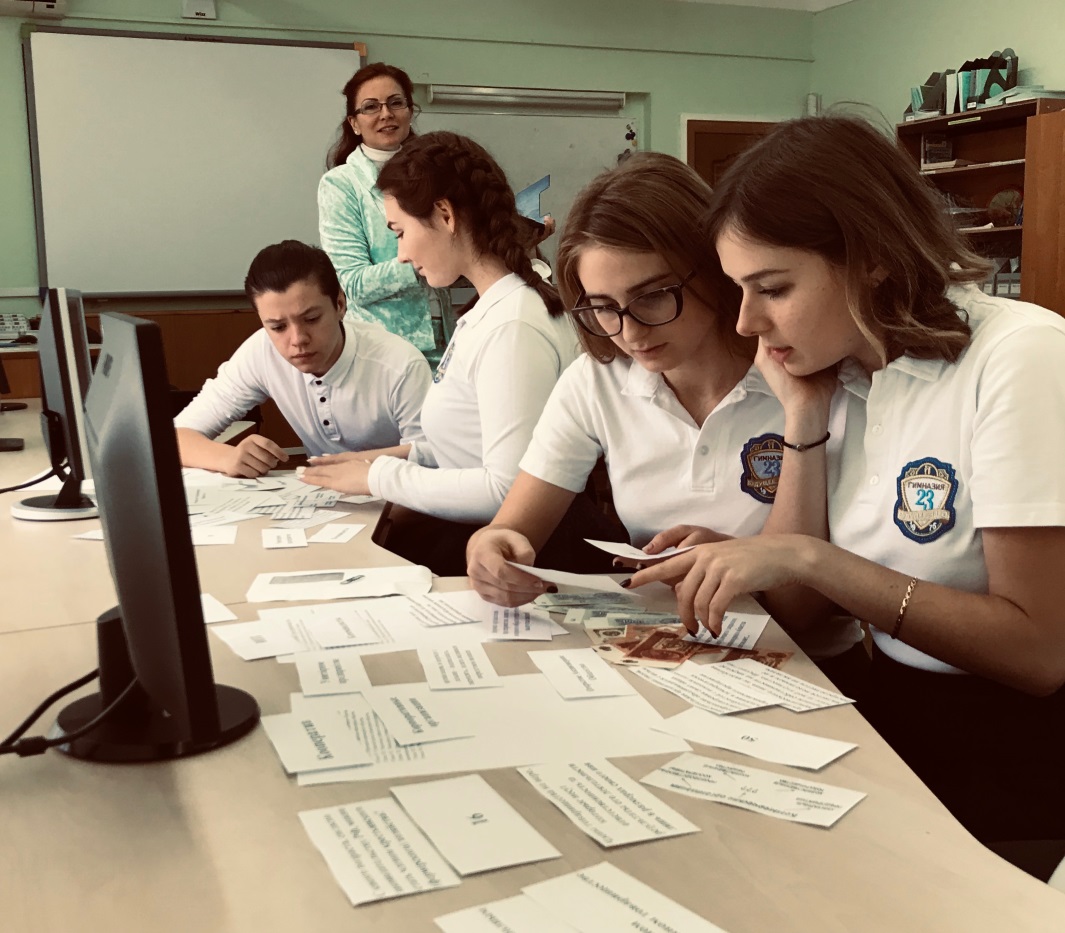 Третий этап урока – квеста 
«Формы предпринимательской деятельности» 
ГРУППОВОЕ     ТВОРЧЕСКОЕ        ЗАДАНИЕ
Каждая группа представляет собой какую – либо организационную форму предпринимательской деятельности. 

Целью работы является заполнение таблицы отличий форм ПД и составление элемента производственного плана – 
резюме фирмы.
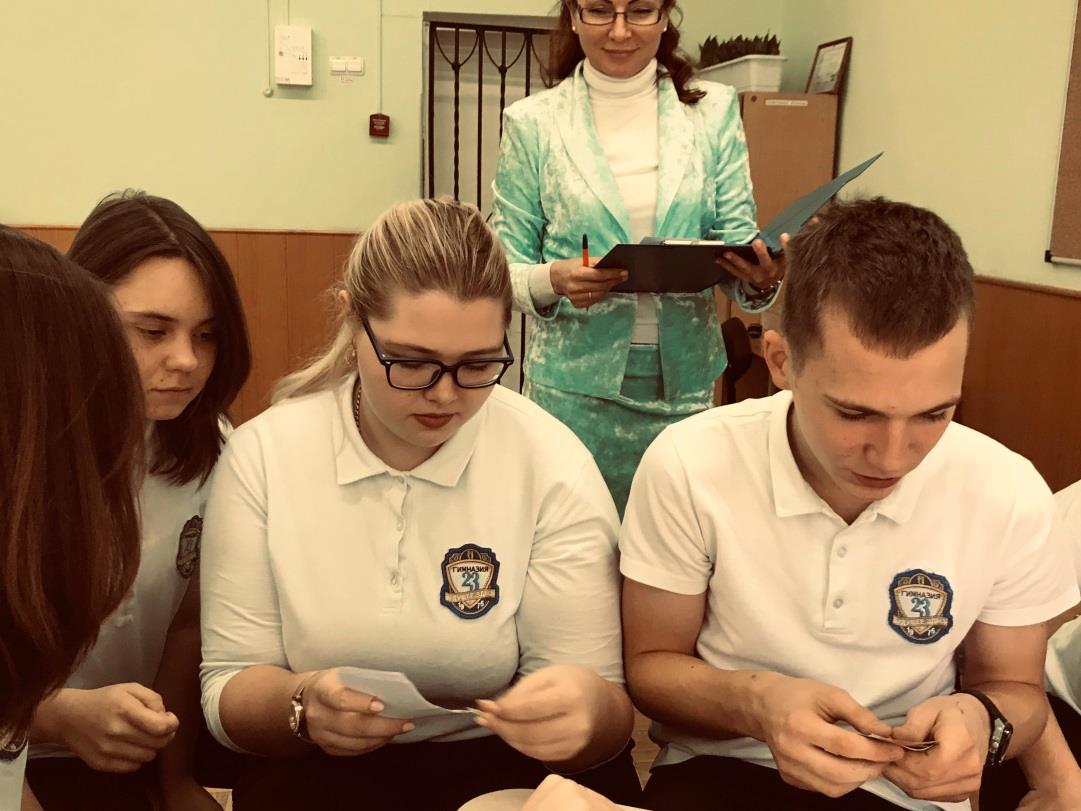 Четвертый  этап урока – квеста 
«Формы предпринимательской деятельности» 
КРИПТОГРАММА
Э  М  Б   А   Р   Г   О
И  Н   В   Е   С    Т   И  Ц  И   И
А  М  О   Р   Т   И   З   А   Ц  И   Я
К   О  Н   К   У   Р   Е   Н   Ц  И   Я
Д  Е   М  П   И  Н   Г
П   Р   О  И   З   В   О  Д   С   Т   В   О
Пятый  этап урока – квеста 
«Формы предпринимательской деятельности» 
ЗАЩИТА ГРУППОВОГО ПРОДУКТА
Особенностью данного этапа является абсолютная самостоятельность работы учеников на уроке.  
Учащиеся должны  обобщить все ответы и сформулировать групповой ответ – составить резюме своей фирмы в соответствии с выбранной формой ПД.
Функция учителя – направлять информационные потоки, корректировать  их при необходимости,     а так же помогать при возникновении  затруднений.
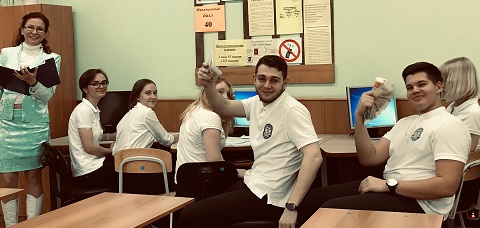 Шестой этап урока – квеста 
«Формы предпринимательской деятельности» 
РЕФЛЕКСИЯ И ДОМАШНЕЕ ЗАДАНИЕ
Подсчитываются «финансы» юных предпринимателей, которые могут стать эквивалентом отметок в журнал;
Проводится рефлексия в форме обсуждения причин      
         успехов и неудач;
Д\з обязательное - разбор по аналогии унитарного предприятия как коммерческой организации, а в качестве дополнительного можно дать эссе на тему: «Мой герой в бизнесе» или проблемный вопрос: «Что необходимо сделать для развития предпринимательской деятельности в РФ?». Задание зависит от уровня учащихся.
Результативность урока - квеста
До урока
После урока
СПАСИБО ЗА ВНИМАНИЕ!
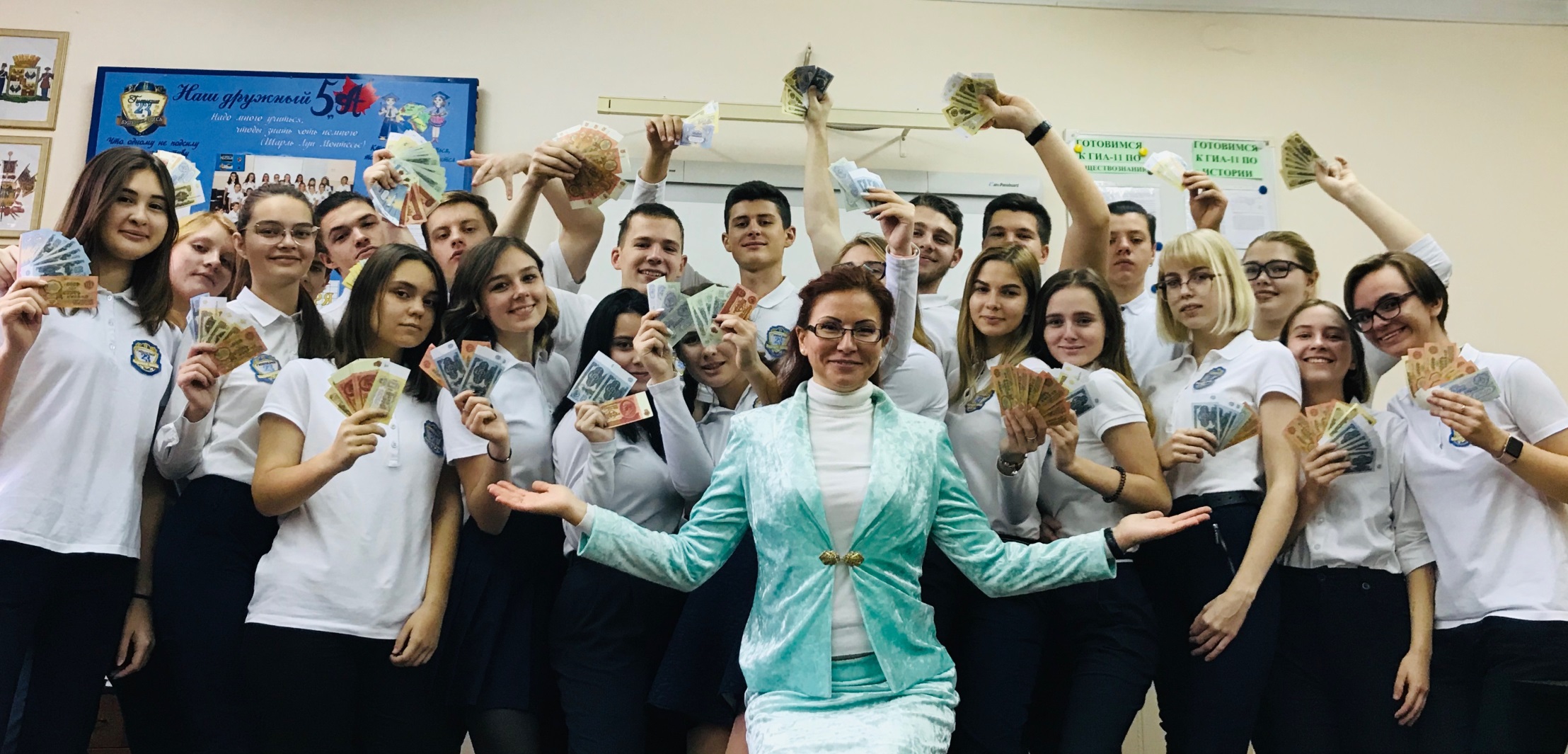